Clean Energy

Getting Your Projects Funded in the Current Environment
Andrew Christ
Associate Vice President  Facilities & Const. Management
Benjamin S. Parvey II
CEO
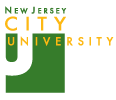 BlueSkyPower
	          Connects Clean Energy
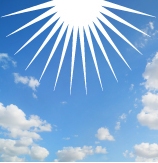 Today’s Topics
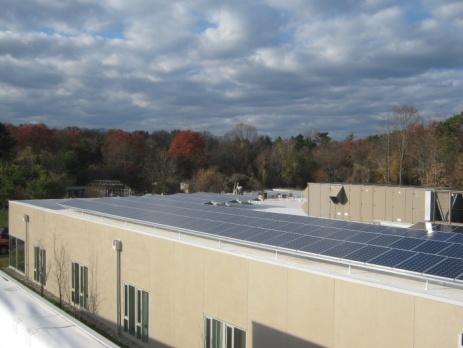 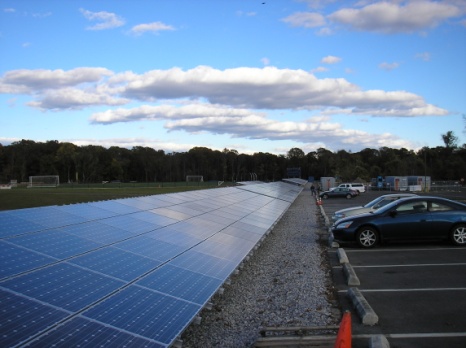 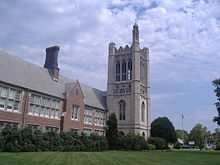 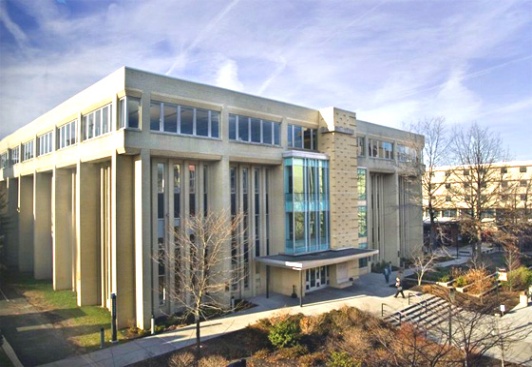 Georgian Court University 400kW project
New Jersey City University
What makes for a successful project
Do’s and Don'ts
2012 Clean Energy Marketplace
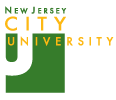 BlueSkyPower
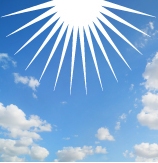 Georgian Court University
Why did this work?

Commitment from University Executives
Leadership from Facilities
Proper Engagement of Professionals
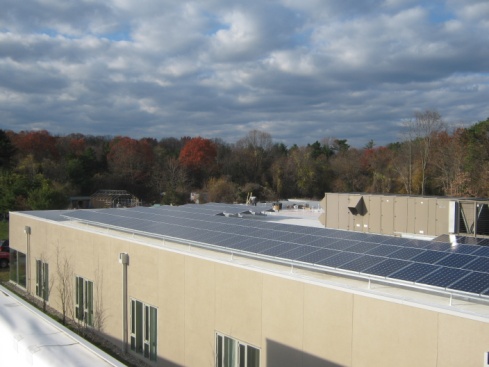 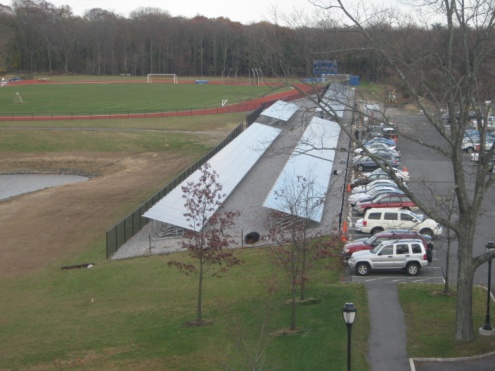 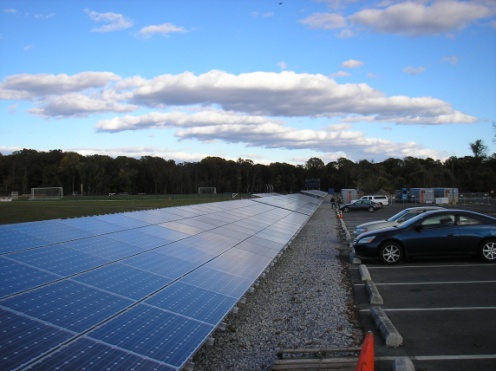 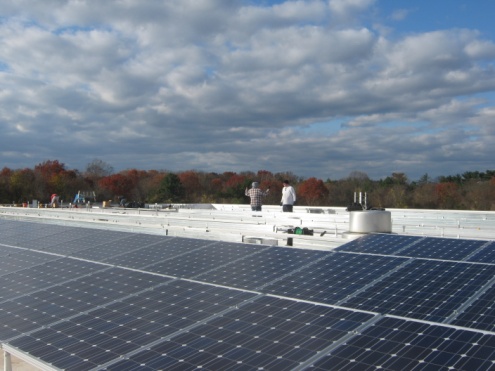 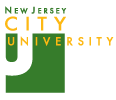 BlueSkyPower
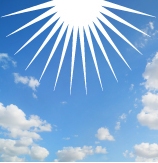 New Jersey City University
Project Challenges

Needed New Roofs on Buildings
Changing Economic Climate
Investor Returns Difficult
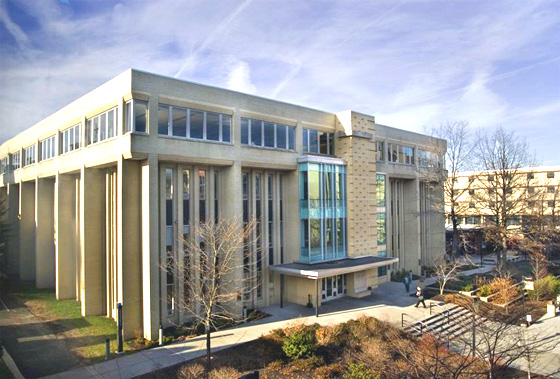 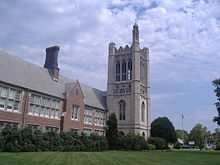 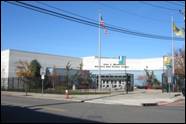 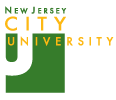 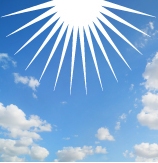 BlueSkyPower
Successful Project Components
The Right Professional Team
Reasonable Fees
Engagement of all Parties
A fair RFP

Most importantly
Clear the Runway 
(eliminate obstacles)

Realistic Expectations!
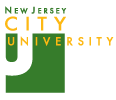 BlueSkyPower
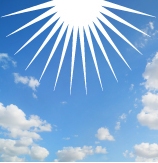 Do’s & Don’ts
Hire the right professionals
Understand how fees impact the projects
Make sure your attorney is familiar with Power Purchase Agreements
Get your house in order (roof, warranty, bills, etc…)
Level the playing field
Do your homework on financiers
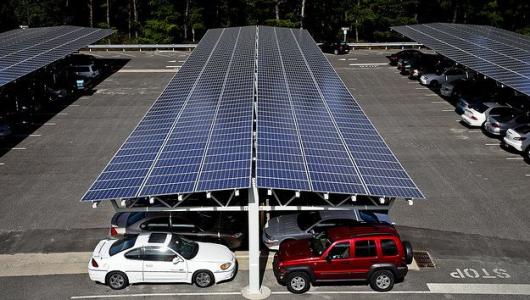 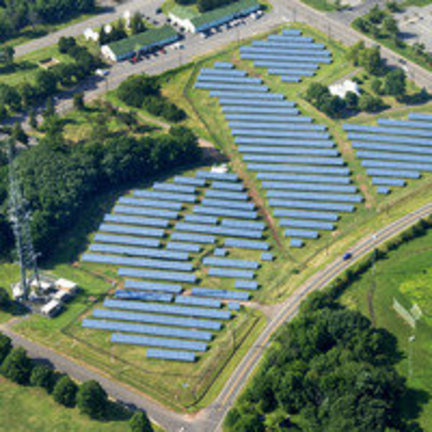 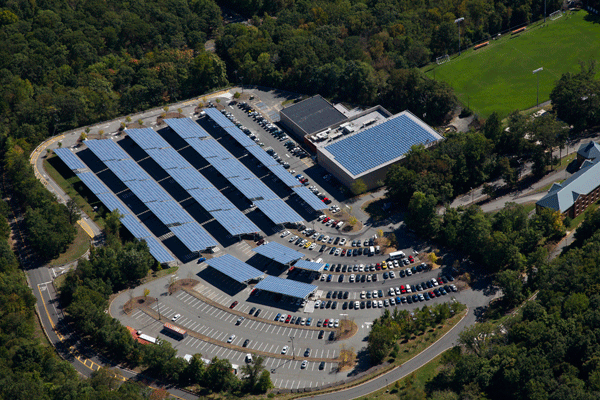 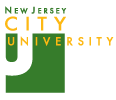 BlueSkyPower
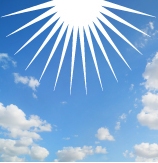 2012 NJ Renewable Energy Market
SRECs
Energy Master Plan
Increase RPS
Extension of 1603 Grant
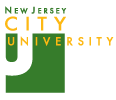 BlueSkyPower
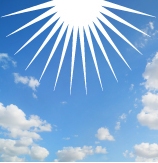 Homework

What You Need To Get a Project Done in 2012
Checklist
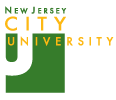 BlueSkyPower
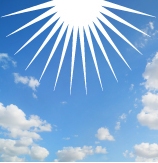 Getting Your Projects Funded in the Current Environment

Questions?

Thank You!
Andrew Christ
Associate Vice President  Facilities & Const. Management
Benjamin S. Parvey II
CEO
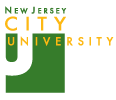 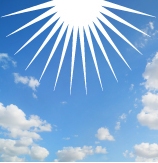 BlueSkyPower
	          Connects Clean Energy